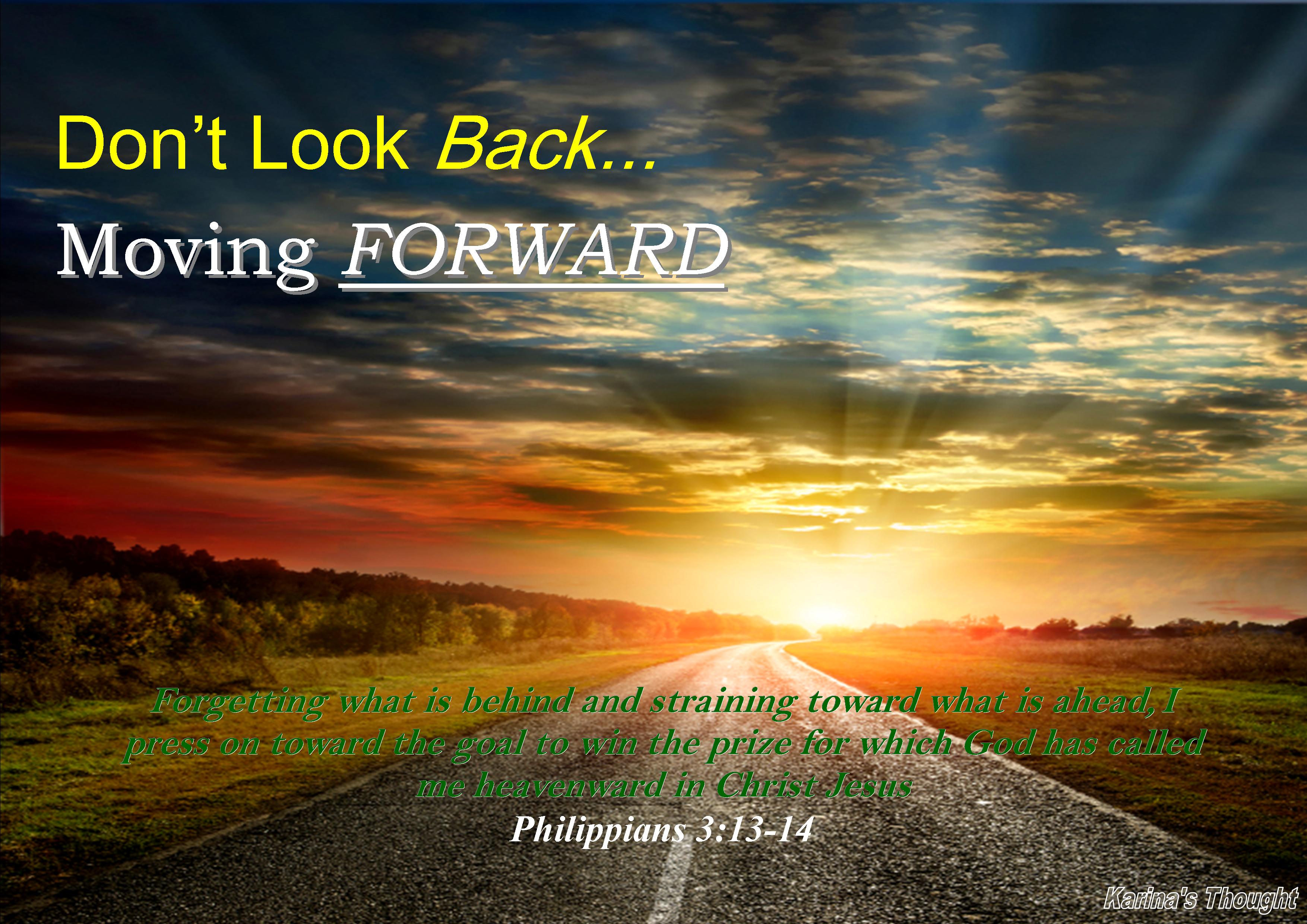 Don’t Look Back- Press on to the Goal (Phil. 3:13-14)
Don’t Look Back- Press on to the Goal (Phil. 3:13-14)
Don’t Look Back- Press on to the Goal (Phil. 3:13-14)
Don’t Look Back- Press on to the Goal (Phil. 3:13-14)
Don’t Look Back- Press on to the Goal (Phil. 3:13-14)
Don’t Look Back- Press on to the Goal (Phil. 3:13-14)
Don’t Look Back- Press on to the Goal (Phil. 3:13-14)
Don’t Look Back- Press on to the Goal (Phil. 3:13-14)
Don’t Look Back- Press on to the Goal (Phil. 3:13-14)
Don’t Look Back- Press on to the Goal (Phil. 3:13-14)
Don’t Look Back- Press on to the Goal (Phil. 3:13-14)
Don’t Look Back- Press on to the Goal (Phil. 3:13-14)
Don’t Look Back- Press on to the Goal (Phil. 3:13-14)
Don’t Look Back- Press on to the Goal (Phil. 3:13-14)
Don’t Look Back- Press on to the Goal (Phil. 3:13-14)
Don’t Look Back- Press on to the Goal (Phil. 3:13-14)
Don’t Look Back- Press on to the Goal (Phil. 3:13-14)
Don’t Look Back- Press on to the Goal (Phil. 3:13-14)
Don’t Look Back- Press on to the Goal (Phil. 3:13-14)
Don’t Look Back- Press on to the Goal (Phil. 3:13-14)
Don’t Look Back- Press on to the Goal (Phil. 3:13-14)
Don’t Look Back- Press on to the Goal (Phil. 3:13-14)